Лэпбук «Дорожная Азбука»
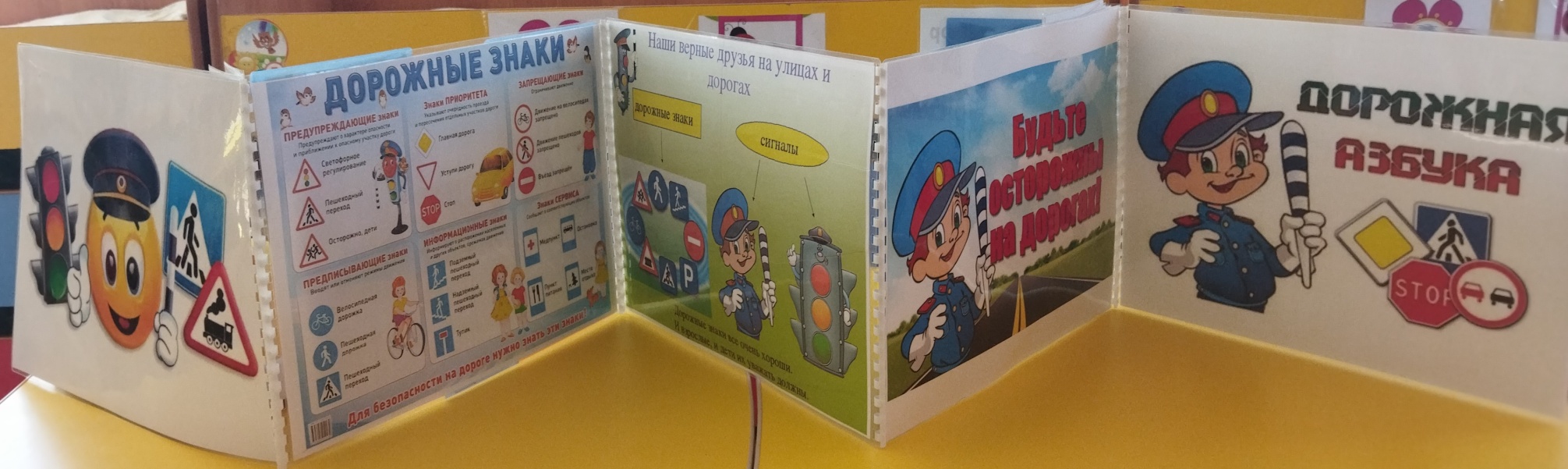 Выполнила Воспитатель :Нестерова.С.А
Актуальность: Актуальность данного пособия обусловлена статистикой свидетельствующей о росте детского дорожно-транспортного травматизма. Важно не только оберегать детей от опасности, но и приготовить  его к встрече с возможными трудностями, формировать представление о наиболее опасных ситуациях, о необходимости соблюдения мер предосторожности, а так же прививать навыки безопасного поведения на улице и не только на улице. 
Аннотация: Дидактическое пособие лэпбук «Дорожная Азбука» представляет собой  книжку- гармошку, формата А 3 все листы заламенированы. На страницах книжки имеются различные кармашки с  карточками. На обратной стороне лэпбука  расположены информационные плакать по  теме.
Пояснительная записка: Дидактическое пособие лэпбук «Дорожная Азбука» предназначено для детей младшего и старшего дошкольного возраста, в дальнейшем  можно  содержание лэпбука пополнять и усложнять. Данное пособие является средством развивающего обучения, предполагает использование современных технологий: технологии организации коллективной творческой деятельности, коммуникативных технологий, технологии проектной деятельности, игровых технологий.
Цель: Формировать систему знаний, умений и навыков детей по правилам дорожного движения.
Задачи:
Образовательные:Познакомить детей с правилами дорожного движения, светофором и дорожными знаками, предназначенными для  водителей и пешеходов;Научить детей предвидеть опасное событие, уметь по возможности его избегать.
Развивающие:Развивать осторожность, внимательность, самостоятельность, ответственность и осмотрительность на дороге;Стимулировать познавательную активность, способствовать развитию коммуникативных навыков;Речевые:Способствовать развитию речи детей, пополнению активного и пассивного словаря детей.Развивать связную речь;
Воспитательные:Воспитывать навыки личной безопасности и чувство самосохранения;Воспитывать чувство ответственности.
1и 2 страницы
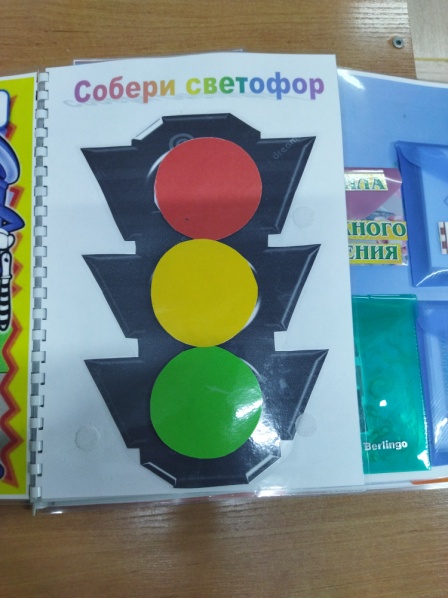 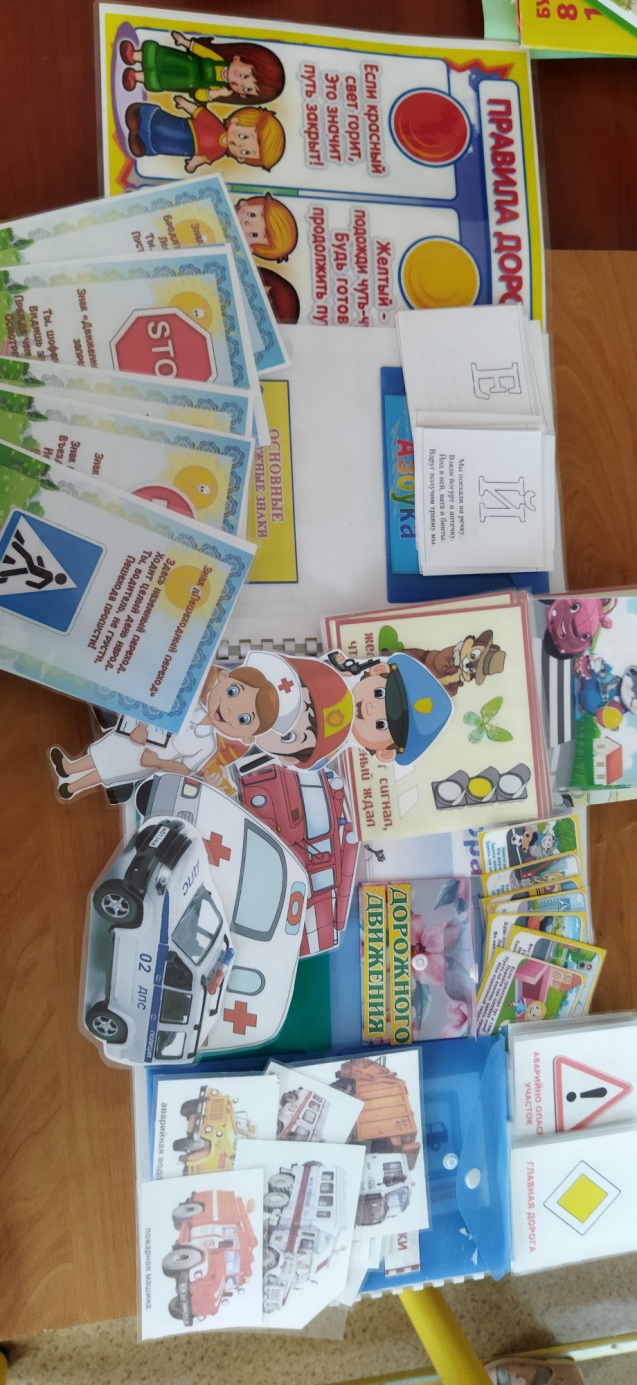 1.Инфориационный плакат.
2 .Игра «Собери светофор»
3. «Дорожная азбука в стихах»
4. «Дорожные знаки в стихах»
5.Карточки «Советы Светофора»
6.Карточки «Правила ДД»
7. Игра «Подбери нужный 
транспорт»
8.Карточки «Дорожные знаки»
9.Карточки «Специальный 
транспорт для детей»
3 страница
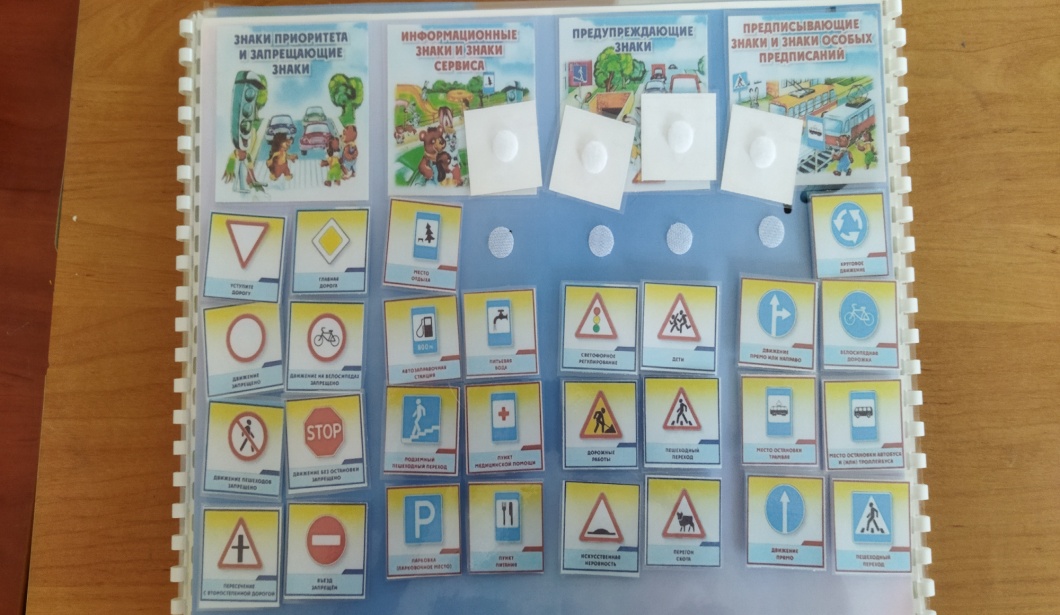 Лото «Подбери нужный знак» 
Все знаки крепятся на липучках
4 страница
1. «Загадки»
2. «Ребусы»
3. «Стихи» 
4. «Физкульминутки»
5. «Подвижные игры»
6.Игра «Собери знак»
7. «Раскрась знак»
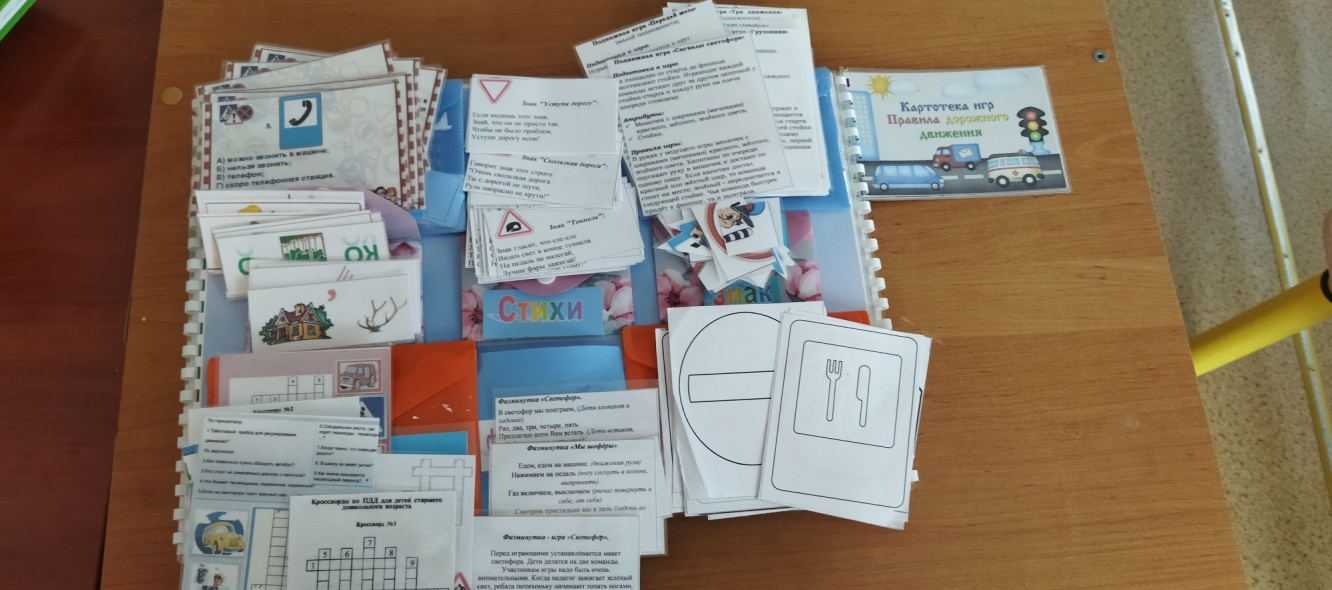 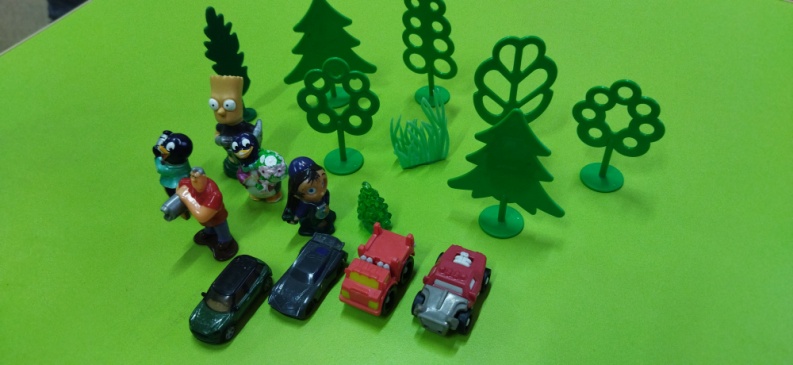 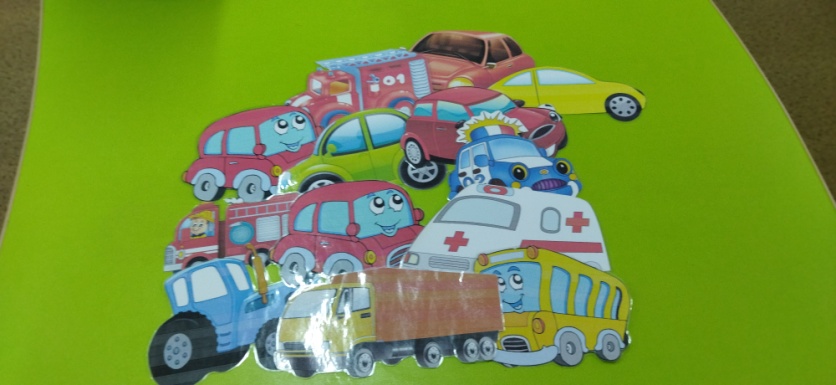 Макет дороги
Для игры с дорогой используем 
Киндер  игрушки и плоскостные 
Машинки
Мы занимаемся и играем
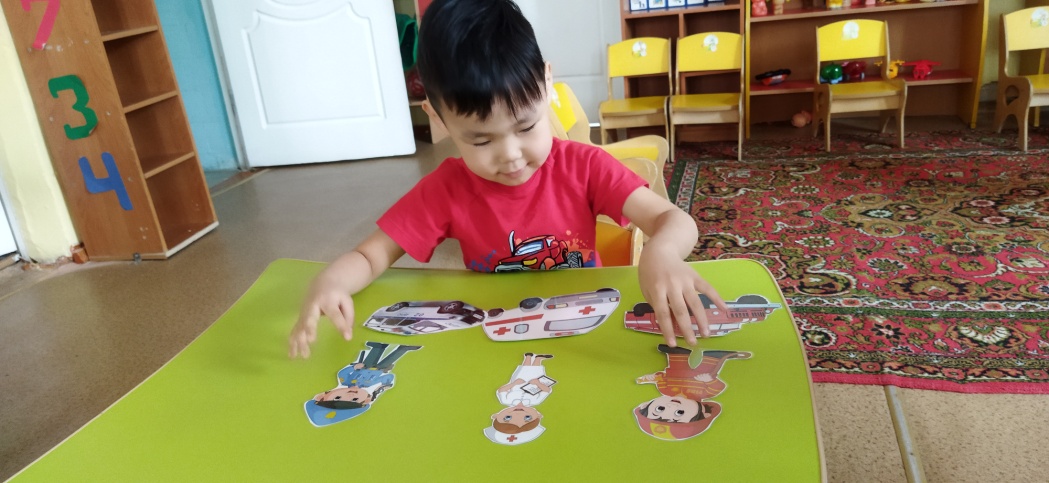 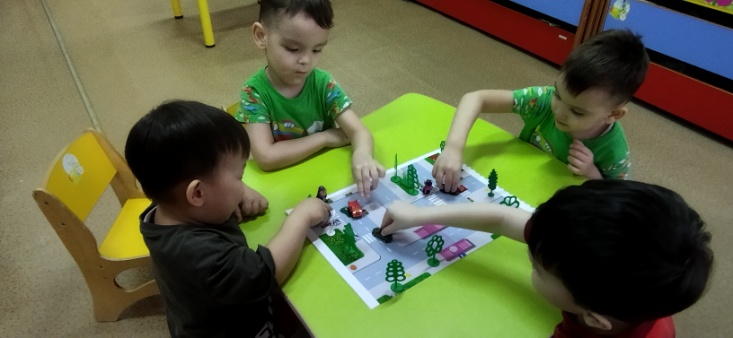 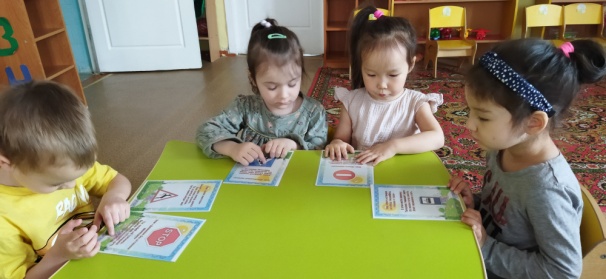 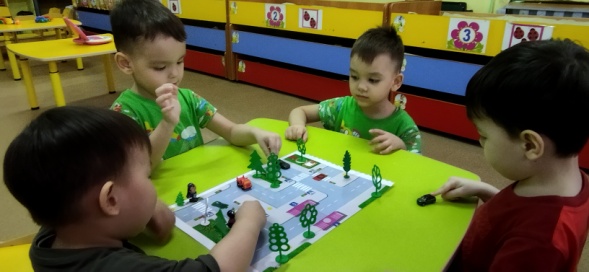 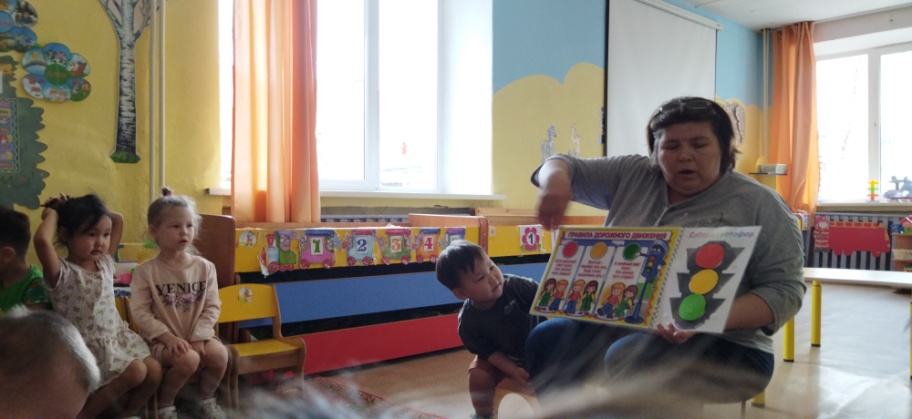 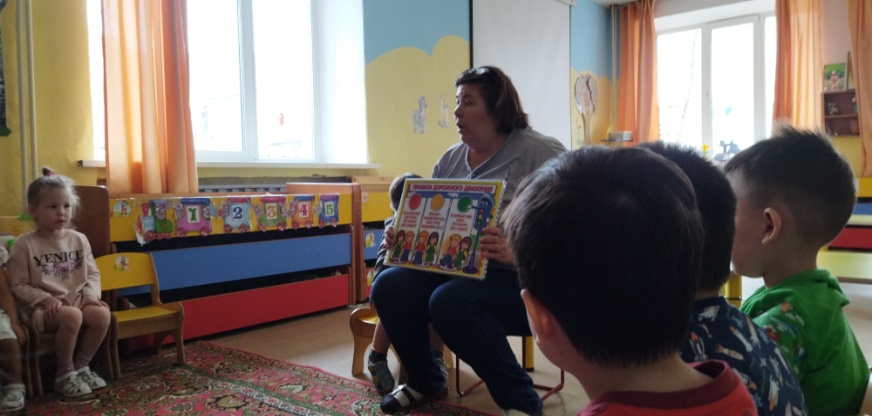